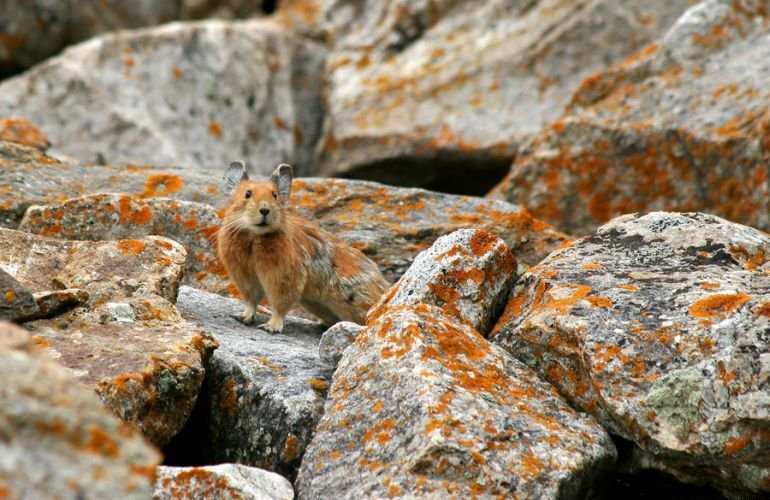 Ecology Interactions Unit
Part II Review Game
Part II Ecology Interactions
How to play…
Don’t play like Jeo_ _ _ _ y.
Class should be divided into several small groups.
Groups should use science journal (red slide notes), homework, and other available materials to assist you.
Groups can communicate quietly with each other but no sharing answers between groups.
Practice quietly communicating right now?
Practice Communication Question:
Your group gets to order one pizza and you can have two toppings.  What does your group want?
Questions 1-20 = 5pts Each
Final Category (Bonus) = 1pt Each
Final Questions = 5 pt wager
If you wager 5 on the last question and get it wrong you lose 5 pts. Wager 5 and get it right you get 5 pts.

Find the Owl =
Secretly write “Owl” in the correct box worth 1pt.
“I’ll be about this big.”
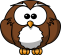 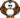 Is your name on the review sheet?
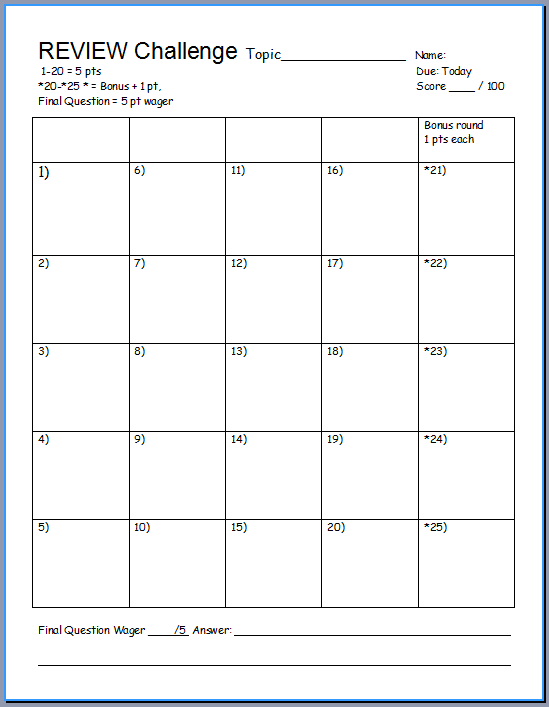 Name
Is your name on the review sheet?
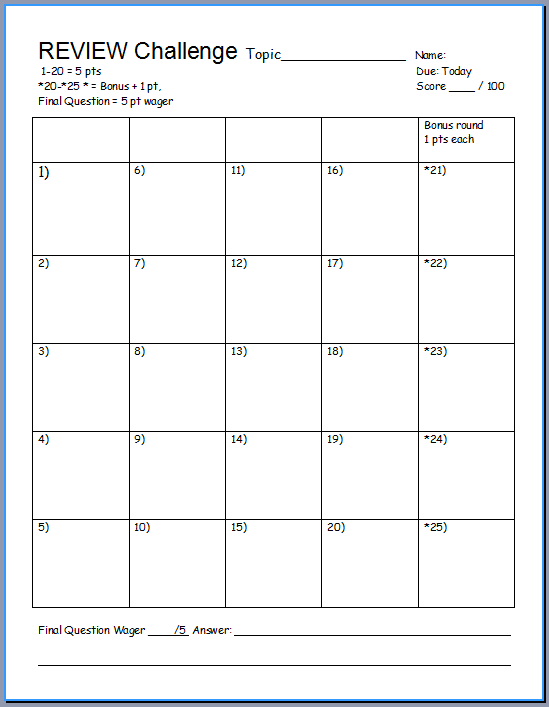 Add the categories
along the top
on the next slide.
Part II Ecology Interactions
Part II Ecology Interactions
Find the relative abundance of stars____?
1
This is the term for the variety, or number of kinds of species living in an area.
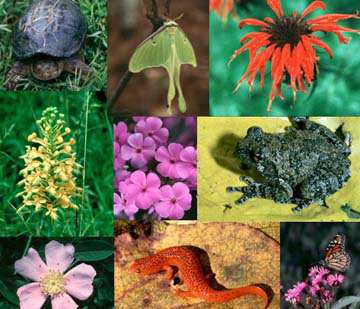 2
Copyright © 2010 Ryan P. Murphy
Which is not an importance of biodiversity
A.) Generation of soils and maintenance of soil quality.
B.) Maintenance of air quality.
C.) Maintenance of water quality. 
D.) Pest Control 
E.) Detoxification and decomposition of wastes. 
F.) Pollination and crop production. 
G.) Decrease in food security. 
H.) Provision of health care (Medicines).
I.) Income generation. 
J.) Spiritual / cultural value.
3
Copyright © 2010 Ryan P. Murphy
Which is not an importance of biodiversity
A.) Generation of soils and maintenance of soil quality.
B.) Maintenance of air quality.
C.) Maintenance of water quality. 
D.) Pest Control 
E.) Detoxification and decomposition of wastes. 
F.) Pollination and crop production. 
G.) Decrease in food security. 
H.) Provision of health care (Medicines).
I.) Income generation. 
J.) Spiritual / cultural value.
3
Copyright © 2010 Ryan P. Murphy
Which is not an importance of biodiversity
A.) Generation of soils and maintenance of soil quality.
B.) Maintenance of air quality.
C.) Maintenance of water quality. 
D.) Pest Control 
E.) Detoxification and decomposition of wastes. 
F.) Pollination and crop production. 
G.) Decrease in food security. 
H.) Provision of health care (Medicines).
I.) Income generation. 
J.) Spiritual / cultural value.
3
Copyright © 2010 Ryan P. Murphy
Which is not an importance of biodiversity
A.) Generation of soils and maintenance of soil quality.
B.) Maintenance of air quality.
C.) Maintenance of water quality. 
D.) Pest Control 
E.) Detoxification and decomposition of wastes. 
F.) Pollination and crop production. 
G.) Decrease in food security. 
H.) Provision of health care (Medicines).
I.) Income generation. 
J.) Spiritual / cultural value.
3
Copyright © 2010 Ryan P. Murphy
Which is not an importance of biodiversity
A.) Generation of soils and maintenance of soil quality.
B.) Maintenance of air quality.
C.) Maintenance of water quality. 
D.) Pest Control 
E.) Detoxification and decomposition of wastes. 
F.) Pollination and crop production. 
G.) Decrease in food security. 
H.) Provision of health care (Medicines).
I.) Income generation. 
J.) Spiritual / cultural value.
3
Copyright © 2010 Ryan P. Murphy
Which is not an importance of biodiversity
A.) Generation of soils and maintenance of soil quality.
B.) Maintenance of air quality.
C.) Maintenance of water quality. 
D.) Pest Control 
E.) Detoxification and decomposition of wastes. 
F.) Pollination and crop production. 
G.) Decrease in food security. 
H.) Provision of health care (Medicines).
I.) Income generation. 
J.) Spiritual / cultural value.
3
Copyright © 2010 Ryan P. Murphy
Which is not an importance of biodiversity
A.) Generation of soils and maintenance of soil quality.
B.) Maintenance of air quality.
C.) Maintenance of water quality. 
D.) Pest Control 
E.) Detoxification and decomposition of wastes. 
F.) Pollination and crop production. 
G.) Decrease in food security. 
H.) Provision of health care (Medicines).
I.) Income generation. 
J.) Spiritual / cultural value.
3
Copyright © 2010 Ryan P. Murphy
Which is not an importance of biodiversity
A.) Generation of soils and maintenance of soil quality.
B.) Maintenance of air quality.
C.) Maintenance of water quality. 
D.) Pest Control 
E.) Detoxification and decomposition of wastes. 
F.) Pollination and crop production. 
G.) Decrease in food security. 
H.) Provision of health care (Medicines).
I.) Income generation. 
J.) Spiritual / cultural value.
3
Copyright © 2010 Ryan P. Murphy
Which is not an importance of biodiversity
A.) Generation of soils and maintenance of soil quality.
B.) Maintenance of air quality.
C.) Maintenance of water quality. 
D.) Pest Control 
E.) Detoxification and decomposition of wastes. 
F.) Pollination and crop production. 
G.) Decrease in food security. 
H.) Provision of health care (Medicines).
I.) Income generation. 
J.) Spiritual / cultural value.
3
Copyright © 2010 Ryan P. Murphy
Which is not an importance of biodiversity
A.) Generation of soils and maintenance of soil quality.
B.) Maintenance of air quality.
C.) Maintenance of water quality. 
D.) Pest Control 
E.) Detoxification and decomposition of wastes. 
F.) Pollination and crop production. 
G.) Decrease in food security. 
H.) Provision of health care (Medicines).
I.) Income generation. 
J.) Spiritual / cultural value.
3
Copyright © 2010 Ryan P. Murphy
Which is not an importance of biodiversity
A.) Generation of soils and maintenance of soil quality.
B.) Maintenance of air quality.
C.) Maintenance of water quality. 
D.) Pest Control 
E.) Detoxification and decomposition of wastes. 
F.) Pollination and crop production. 
G.) Decrease in food security. 
H.) Provision of health care (Medicines).
I.) Income generation. 
J.) Spiritual / cultural value.
3
Copyright © 2010 Ryan P. Murphy
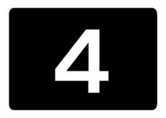 How can we maintain biodiversity?
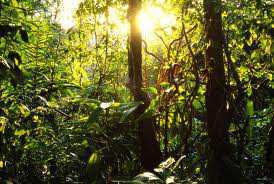 Please provide at least one way that humans can maintain biodiversity.
How many, on average, species go extinct on planet earth every year from human impacts?
A.) 7-10 species
B.) 70-100 species 
C.) 7,000 species
D.) 70,000 species
E.) 700 million
5
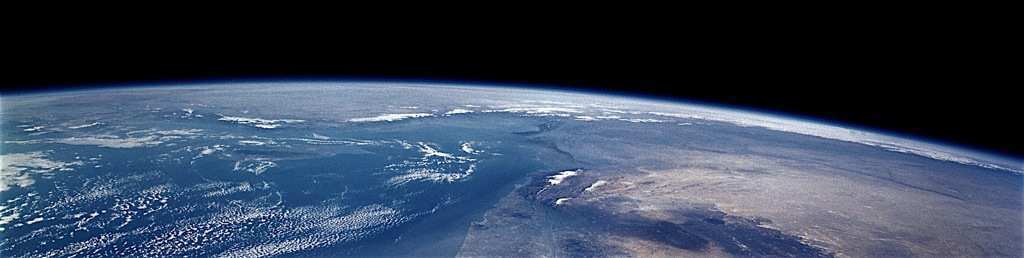 How many, on average, species go extinct on planet earth every year from human impacts?
A.) 7-10 species
B.) 70-100 species 
C.) 7,000 species
D.) 70,000 species
E.) 700 million
5
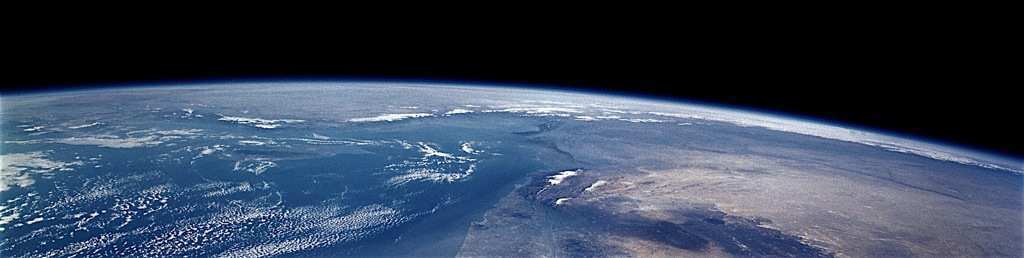 How many, on average, species go extinct on planet earth every year from human impacts?
A.) 7-10 species
B.) 70-100 species 
C.) 7,000 species
D.) 70,000 species
E.) 700 million
5
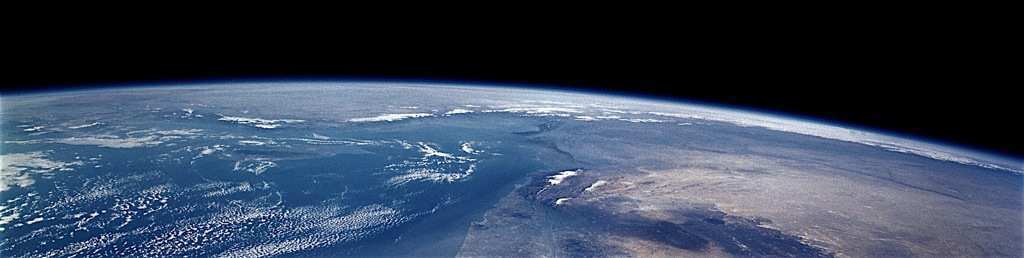 How many, on average, species go extinct on planet earth every year from human impacts?
A.) 7-10 species
B.) 70-100 species 
C.) 7,000 species
D.) 70,000 species
E.) 700 million
5
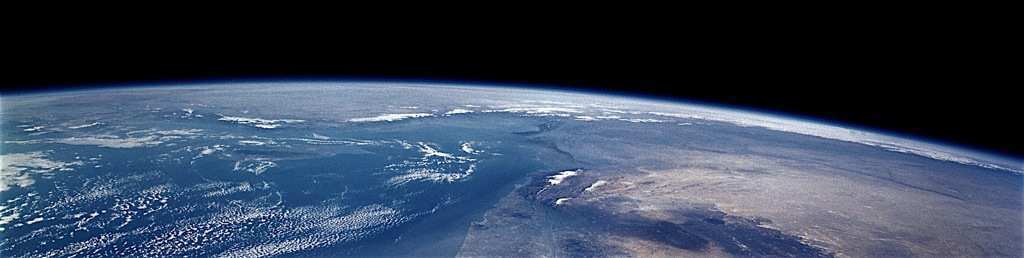 How many, on average, species go extinct on planet earth every year from human impacts?
A.) 7-10 species
B.) 70-100 species 
C.) 7,000 species
D.) 70,000 species
E.) 700 million
5
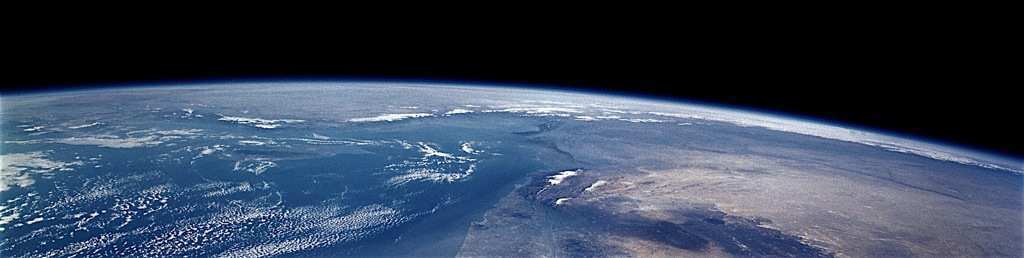 How many, on average, species go extinct on planet earth every year from human impacts?
A.) 7-10 species
B.) 70-100 species 
C.) 7,000 species
D.) 70,000 species
E.) 700 million
5
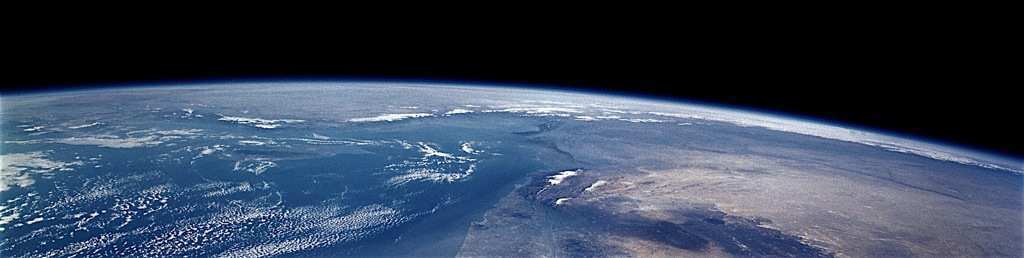 Part II Ecology Interactions
Part II Ecology Interactions
This is the name for an adaptation that allows the animal to blend in with its environment to avoid being detected.
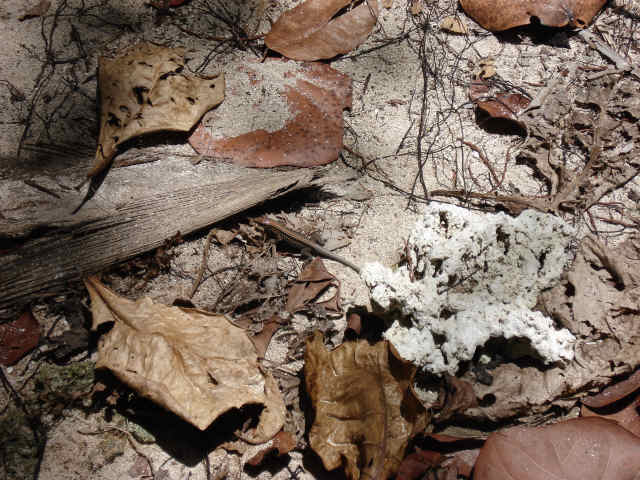 6
Copyright © 2010 Ryan P. Murphy
Name the correct type of camouflage for the picture? (Can only use each once 7-10) 
Concealing Coloration, Disruptive Coloration, Disguise, or Mimicry
7
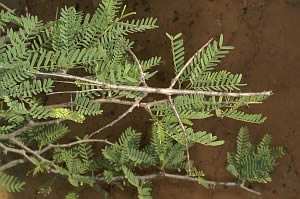 Name the correct type of camouflage for the picture? (Can only use each once 7-10) 
Concealing Coloration, Disruptive Coloration, Disguise, or Mimicry
8
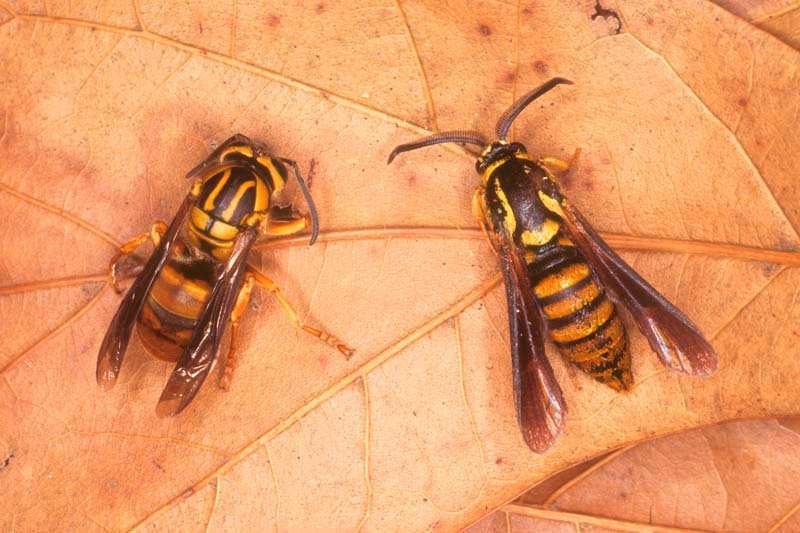 Clearwing 
Moth
Yellow Jacket
Stinger
No Stinger
Name the correct type of camouflage for the picture? (Can only use each once 7-10) 
Concealing Coloration, Disruptive Coloration, Disguise, or Mimicry
9
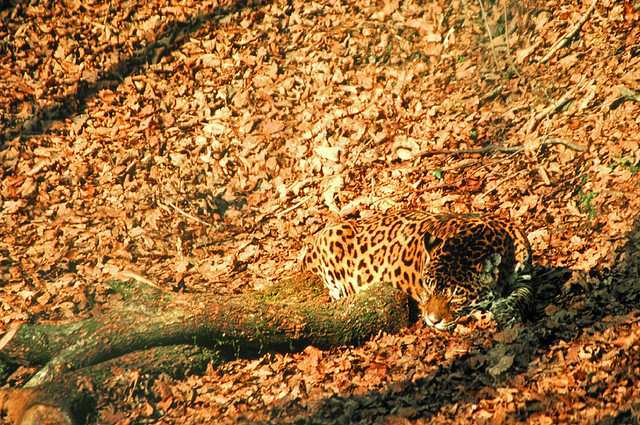 Name the correct type of camouflage for the picture? (Can only use each once 7-10) 
Concealing Coloration, Disruptive Coloration, Disguise, or Mimicry
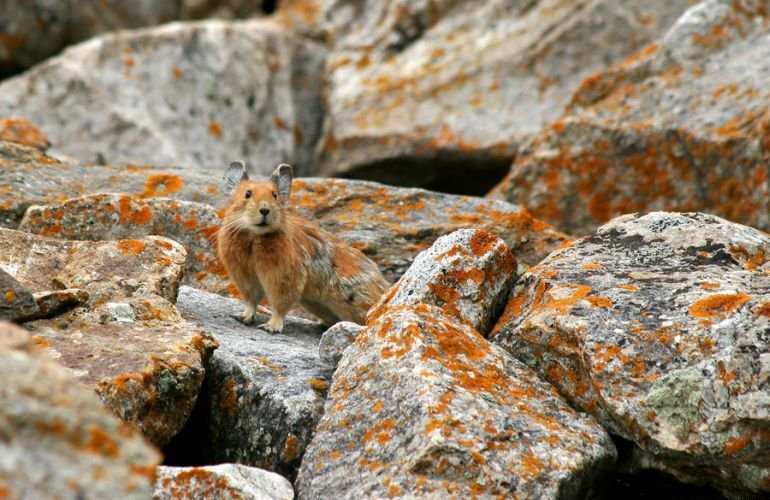 10
Part II Ecology Interactions
Part II Ecology Interactions
Where there’s a mimic, there must also be a… Model.
Sometimes they can be very unappetizing animals.
11
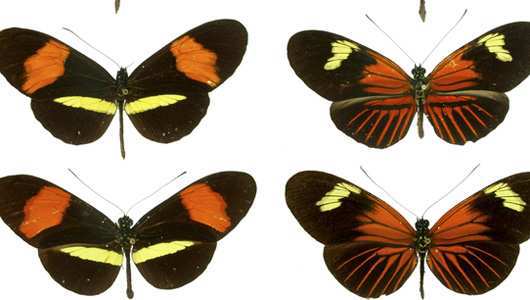 Poisonous/ unpalatable
Poisonous/ unpalatable
Model
Model
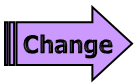 Palatable / non-poisonous
Palatable / non-poisonous
Mimic
Mimic
How does this spider “Not die” in less than seven words?
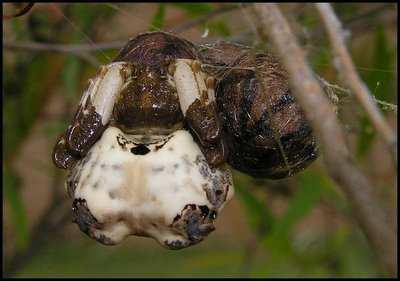 12
This is the type of mimicry where an organism resembles another species that is dangerous or may taste bad.
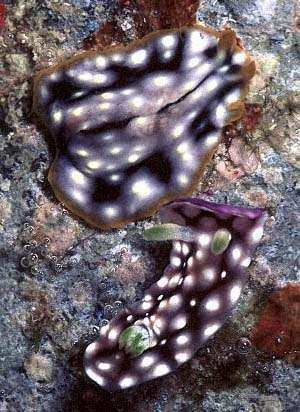 13
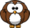 Flatworm
(No chemical defenses)
Sea Slug (Toxic)
This is a form of mimicry in which a predator (the mimic) closely resembles another organism (the model) that is attractive to a third organism (the dupe) on which the mimic preys. student gets one old compact disc.
Guess correctly and you keep you disc.
Guess incorrectly and lose it.  
You must try and beat.
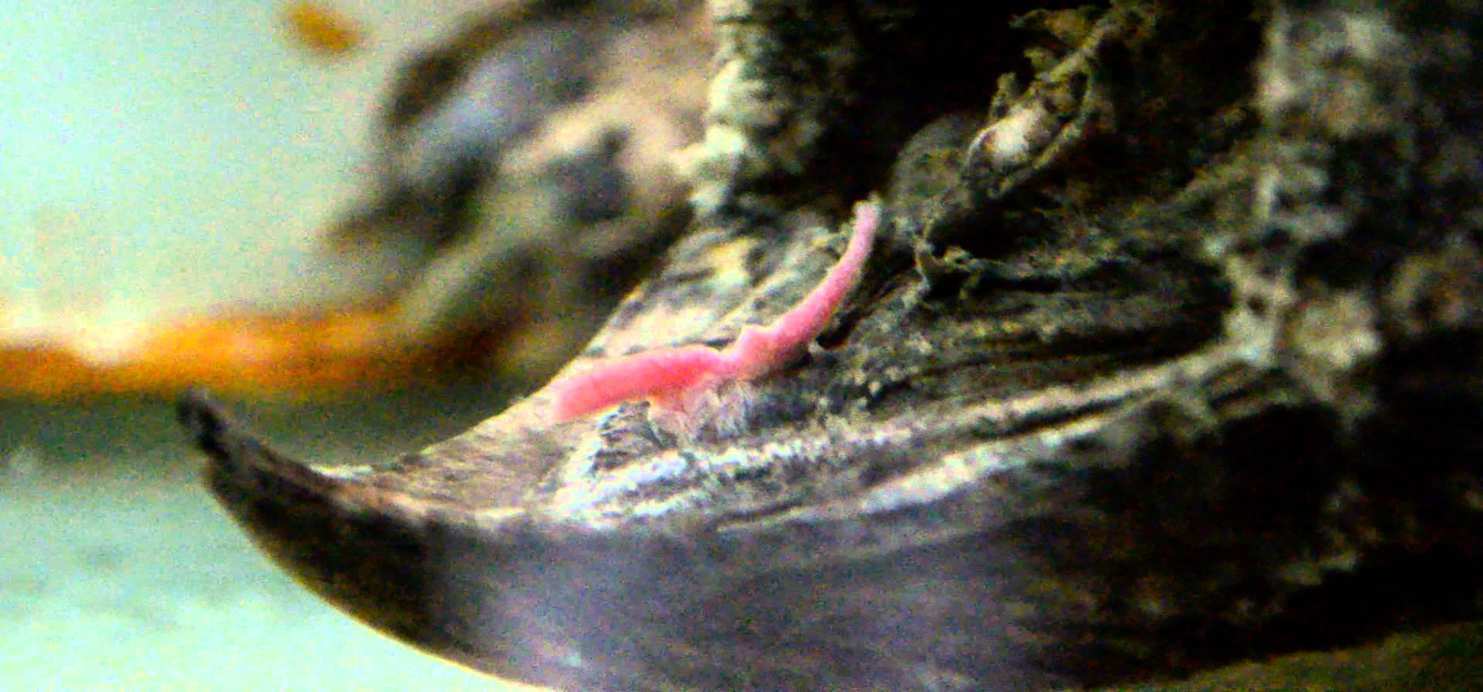 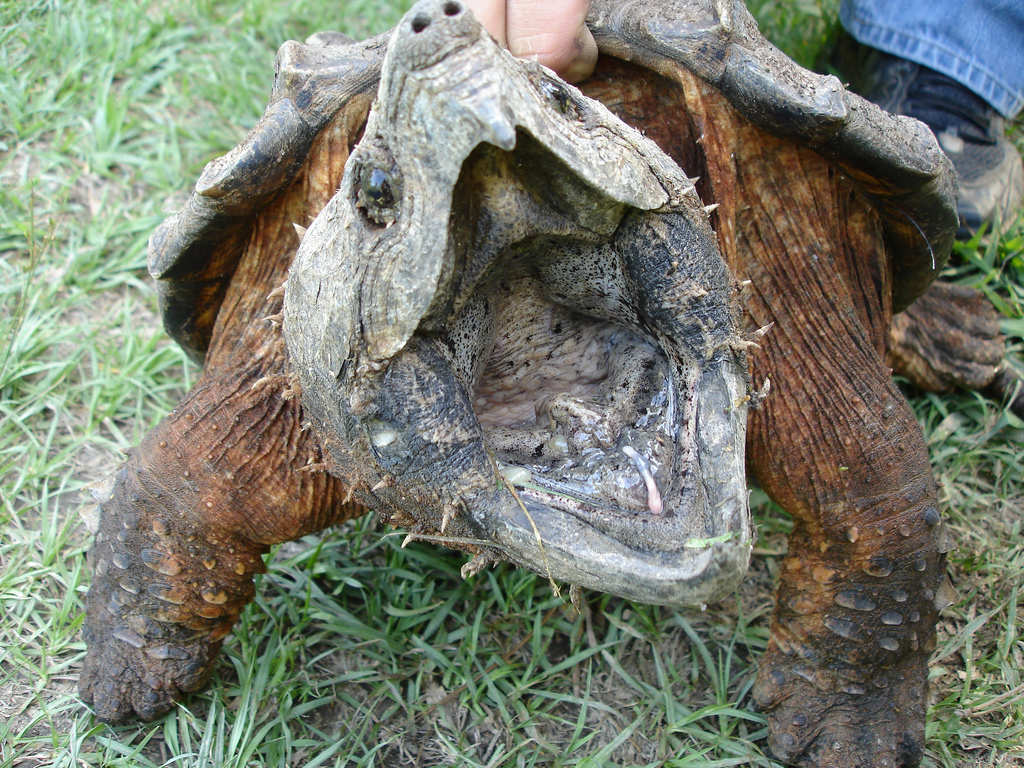 Mimic = Alligator Snapper
Mimic = Alligator Snapper
Dupe
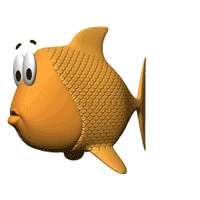 14
Model = worm / tongue
Model = Worm / Tongue
This is the type of mimicry where several unrelated species share warning colors that warn predators that these colors are dangerous or toxic.
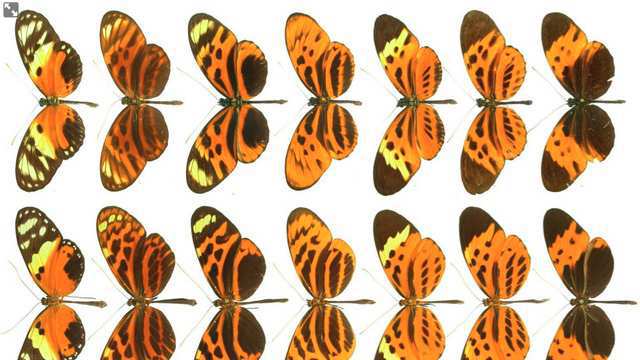 15
Part II Ecology Interactions
Part II Ecology Interactions
Which species below has warning coloration?
B
A
C
D
16
Which species below has warning coloration?
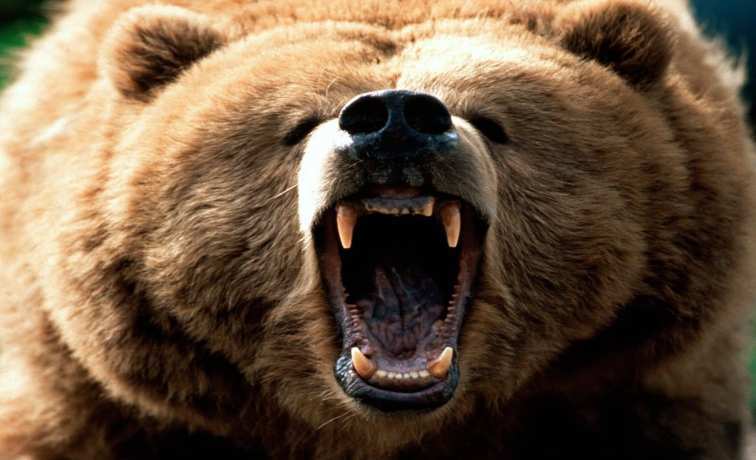 B
A
C
D
16
Which species below has warning coloration?
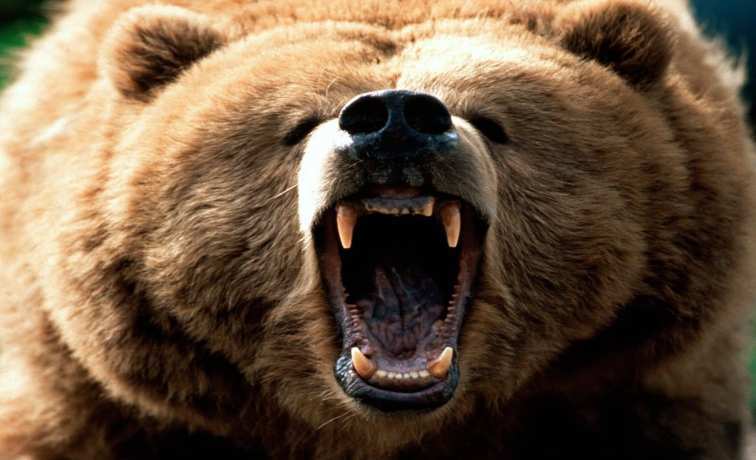 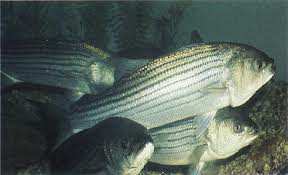 B
A
C
D
16
Which species below has warning coloration?
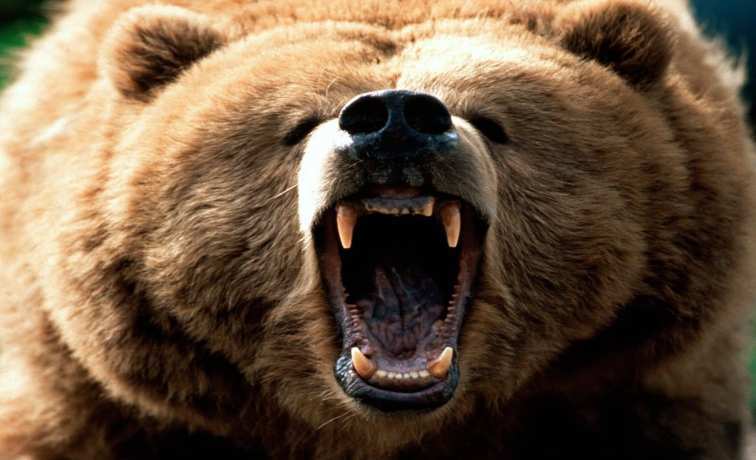 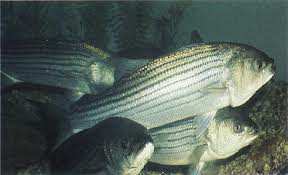 B
A
C
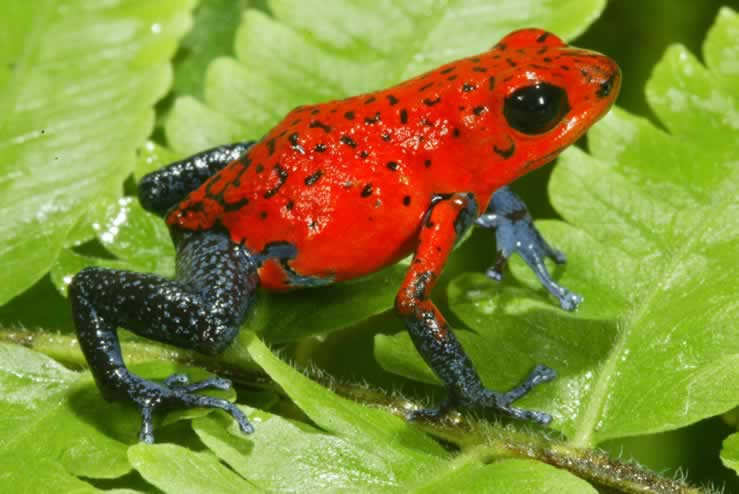 D
16
Which species below has warning coloration?
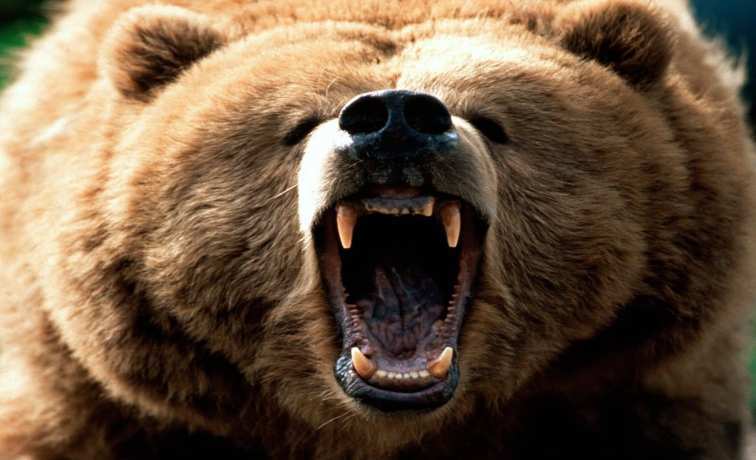 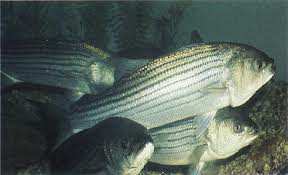 B
A
C
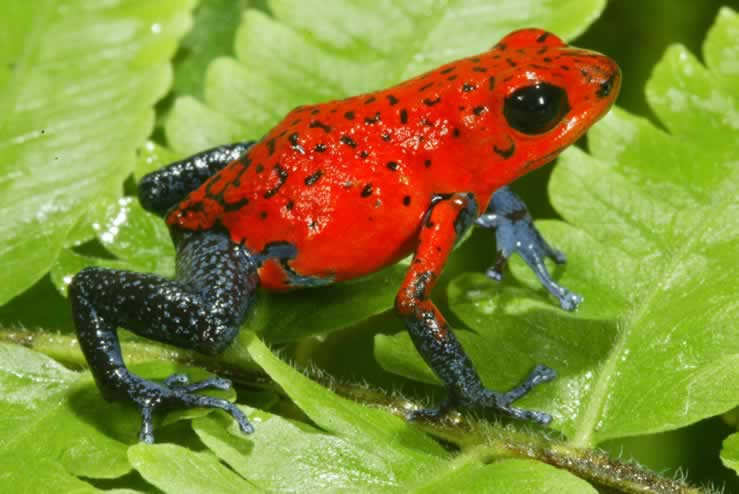 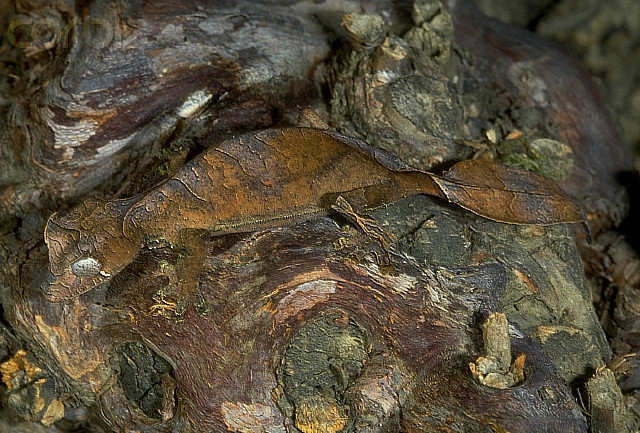 D
16
17
Please fill in the missing words...
The predator-prey relationship is important in maintaining balance among different animal species. Adaptations that are beneficial to prey, such as camouflage, mimicry, and chemical and physical defenses, ensure that the species will survive. 
At the same time, predators must undergo certain adaptive changes to make finding and capturing prey less difficult.
Copyright © 2010 Ryan P. Murphy
Which species is the venomous coral snake and which species is the nonvenomous king snake?
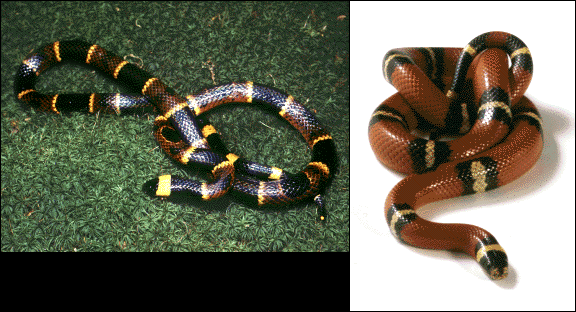 B
A
18
16
19
Name the Big Concept.
All organisms are in a constant state of change over time with the environment. 
This can occur with another species and they will develop special interactions.  Others with the nonliving world.
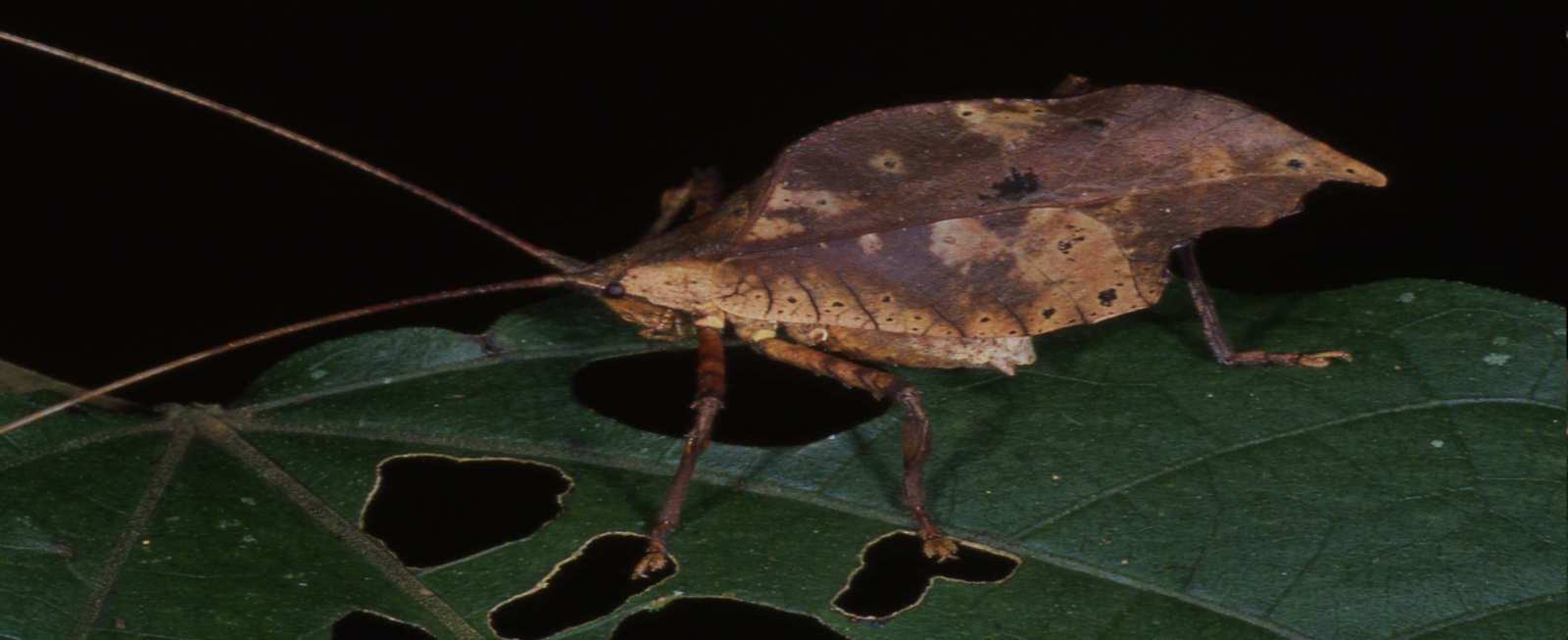 20
Name the Big Concept.
Ecosystems have a way to balance changes so that up and down fluctuations are part of the natural balance of the whole.
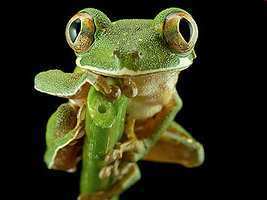 End of Preview
Hundreds of more slides,
activities, video links, 
homework package, lesson
notes, review games,
rubrics, and much more
on the full version of this unit
and larger curriculum.
This PowerPoint is one small part of my Ecology Interactions Unit that I offer on TpT.  This unit includes…
4 Part 3,000+ Slide PowerPoint
14 page bundled homework packaged that chronologically follows PowerPoint, modified version, and answer keys.
7 pages of unit notes with visuals
3 PowerPoint review games (160+ slides each)
Rubrics, flash cards, board games, readings, video and academic links, and much more.

Ecology Interactions Unit on TpT
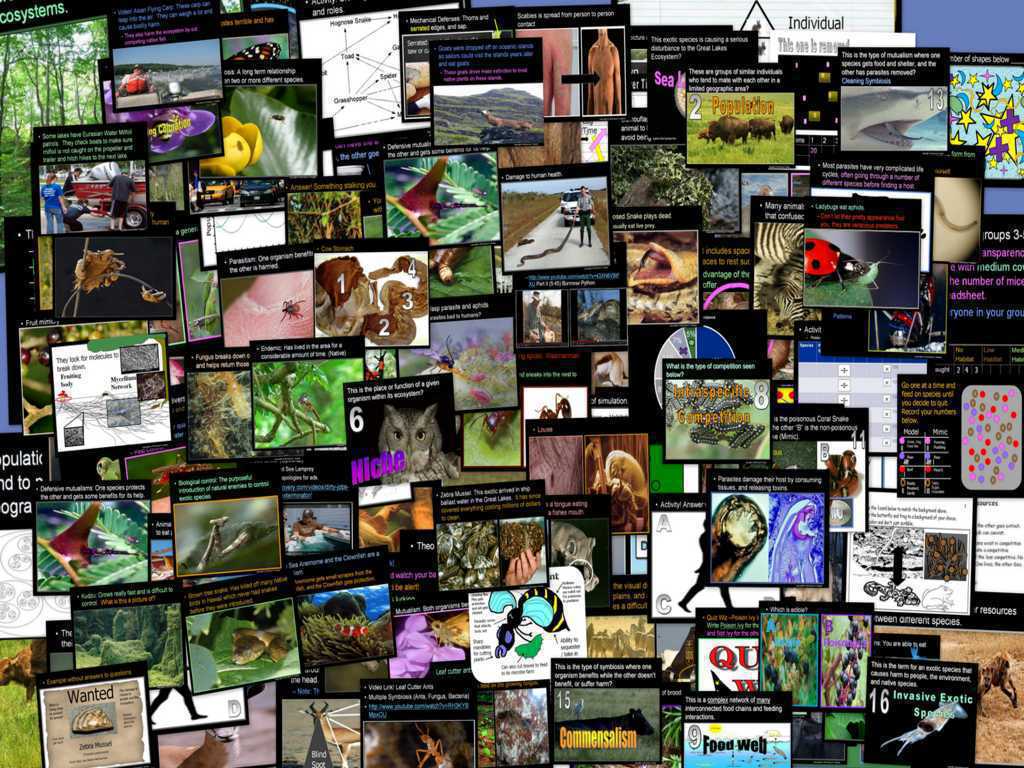 Ecology Interactions Unit
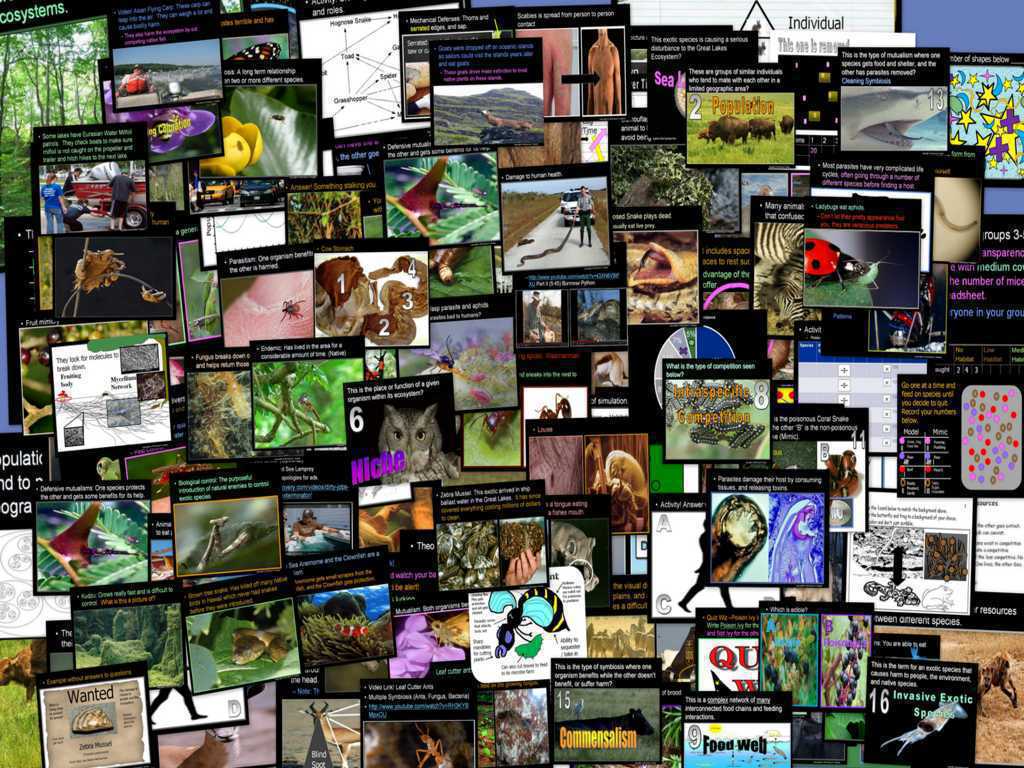 Ecology Interactions Unit
Areas of Focus within The Ecology Interactions Unit:Levels of Biological Organization (Ecology), Parts of the Biosphere, Habitat, Ecological Niche, Types of Competition, Competitive Exclusion Theory, Animal Interactions, Food Webs, Predator Prey Relationships, Camouflage, Population Sampling, Abundance, Relative Abundance, Diversity, Mimicry, Batesian Mimicry, Mullerian Mimicry, Symbiosis, Parasitism, Mutualism, Commensalism, Plant and Animal Interactions, Coevolution, Animal Strategies to Eat Plants, Plant Defense Mechanisms, Exotic Species, Impacts of Invasive Exotic Species.  An entire mini unit of ecological succession is also included with homework, notes, field study project and PowerPoint review game.
Ecology Levels of Organization Lesson Bundle
Animal Habitats Lesson Bundle
Food Webs, Predator and Prey Cycles Lesson Bundle
Biodiversity and Population Sampling Lesson Bundle
Animal Competition Lesson Bundle
Animal Camouflage and Mimicry Lesson Bundle
Ecology, Camouflage, Mimicry, Population Sampling Review Game
Symbiosis Lesson Bundle
Invasive Exotic Species Lesson Bundle
Ecology Interactions Part III, IV Review Game, Symbiosis, Exotic Species
Ecology Interactions Unit Crossword Puzzle
Ecology Interactions Unit on TpT

Hundreds of PowerPoint samples, the bundled homework package, unit notes, and much more can be previewed at…
Ecology Interactions Unit Preview Link
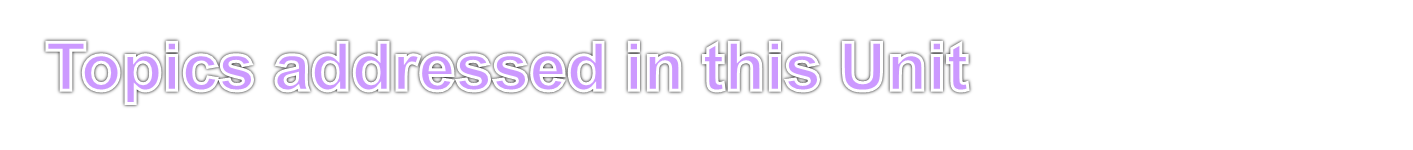 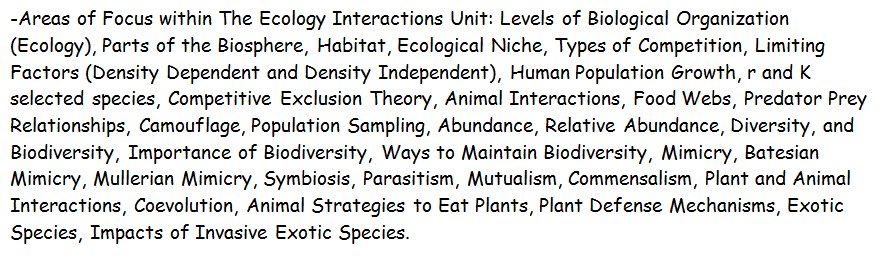 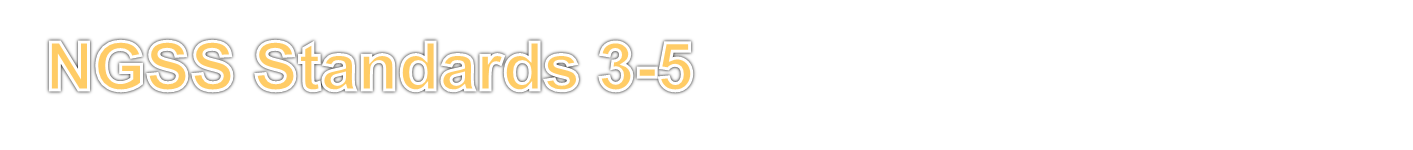 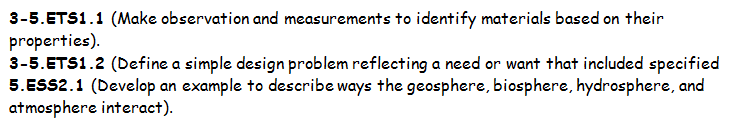 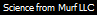 NGSS Standards MS
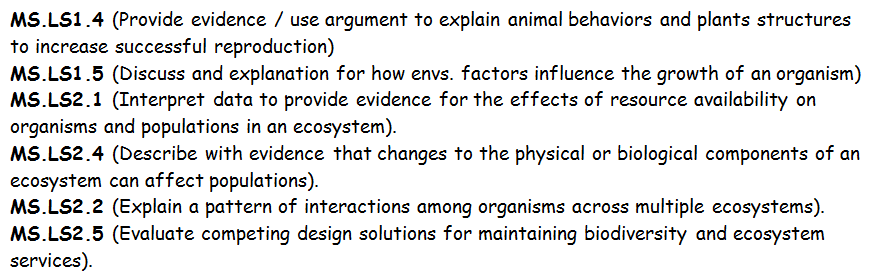 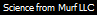 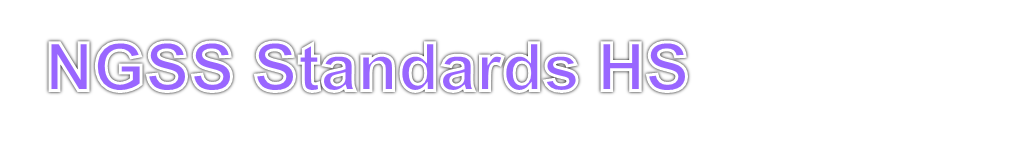 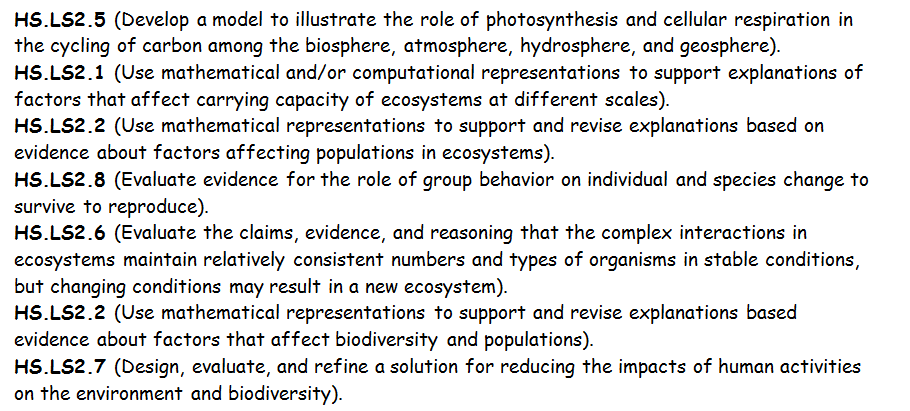 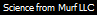 Additional Standards Addressed
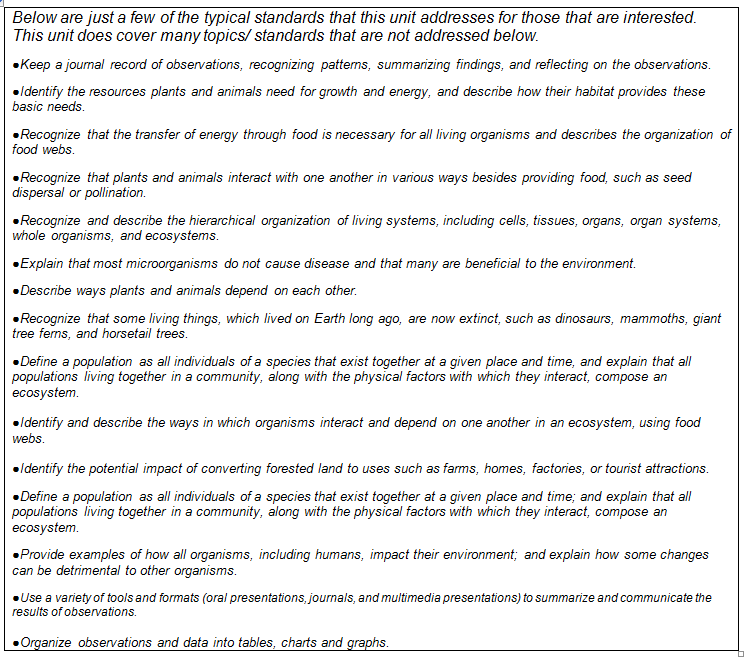 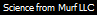 “AYE” Advance Your Exploration ELA and Literacy Opportunity Worksheet
Visit some of the many provided links or..
Articles can be found at (w/ membership to NABT and NSTA)
http://www.nabt.org/websites/institution/index.php?p=1
http://learningcenter.nsta.org/browse_journals.aspx?journal=tst
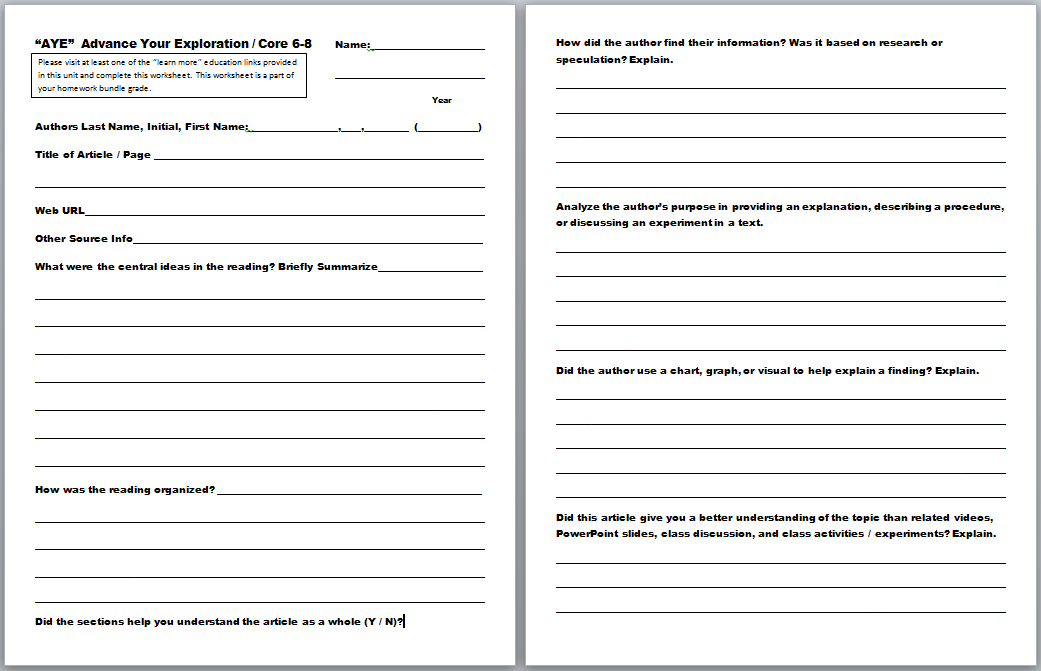 Please visit at least one of the “learn more” educational links provided in this unit and complete this worksheet
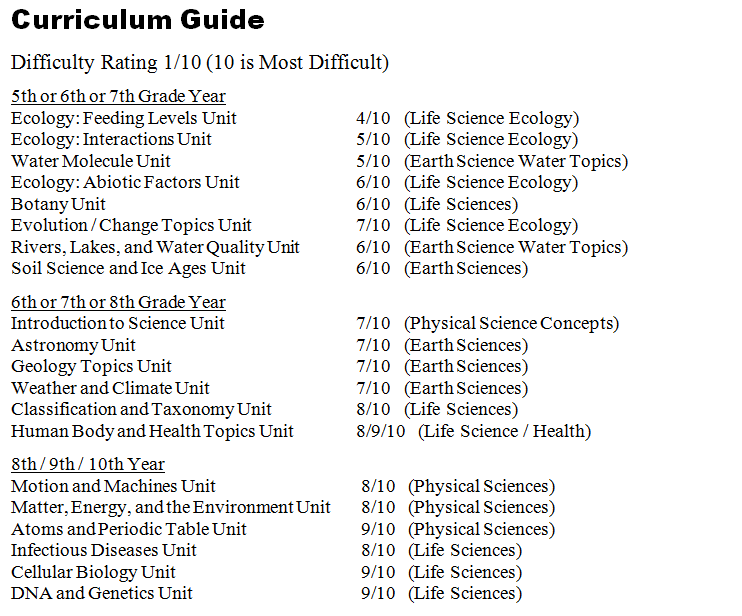 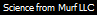 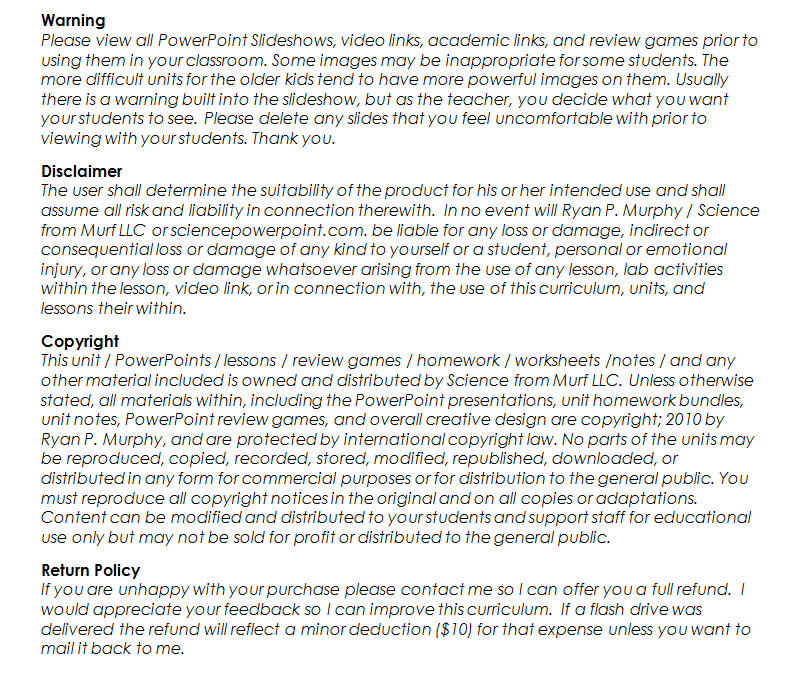 Please open the welcome / guide document on each unit preview.  
This document will describe how to utilize these resources in your classroom and provide some curriculum possibilities.
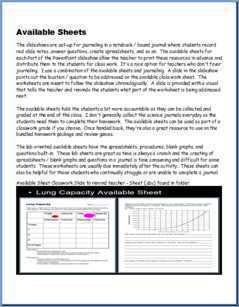 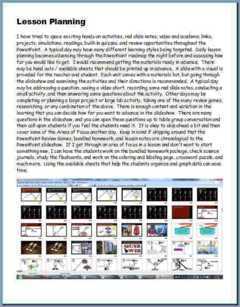 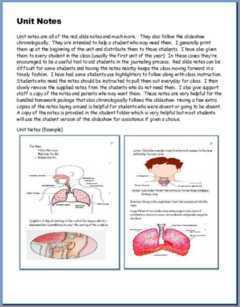 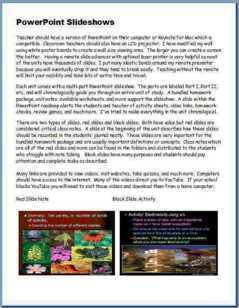 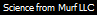 This was a very brief tour.  Please visit the links below to learn more and download detailed previews of the curriculum.
These units take me an extremely busy four years to complete with my middle level students.
= Easier 		          = More Difficult                             = Most Difficult
(5th – 7th grade) 	                      (6th – 8th grade)                            (8th – 10th grade)
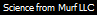 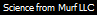 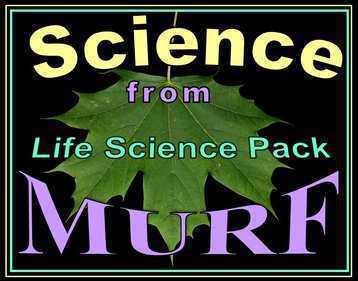 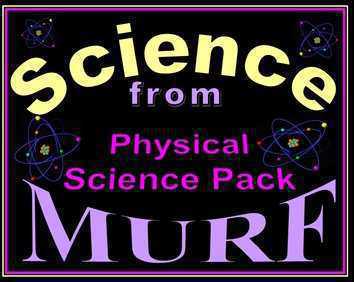 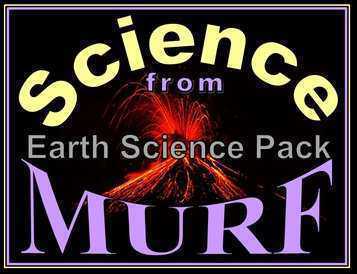 Life Science Curriculum Link
Physical Science Curriculum Link
Earth Science Curriculum Link
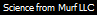 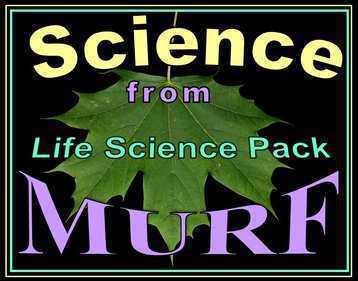 Life Science Curriculum Link
Individual Lessons on TpT
Human Body Systems and Health Topics Unit
Anatomy Intro, Levels of Biological Organization Lesson Bundle
Skeletal System Lesson Bundle
Muscular System Lesson Bundle
Anatomy Intro, Skeletal, Muscular System Review Game
Healthy Eating, Molecules of Life Lesson Bundle
Obesity, Dangers of Fast Food, Eating Disorders
Healthy Eating and Living Review Game
Eating Disorders, Anabolic Steroids
Digestive System Lesson Bundle
Circulatory System and Respiratory System Lesson Bundle
Anti-Tobacco, Dangers of Smoking Lesson Bundle
Circulatory and Respiratory System Review Game
Excretory System Lesson Bundle
Nervous System Lesson Bundle
Nervous System Review Game
Endocrine System Lesson Bundle, Puberty, Hormones
Human Reproductive Lesson Bundle, Fertilization
Endocrine and Reproductive System Review Game 
Immune System, HIV, AIDS, STD's Lesson Bundle
Immune System, HIV, AIDS, STD's Review Game
Anatomy Crossword Puzzle
DNA and Genetics Unit
DNA Lesson Bundle
DNA Lesson Review Game
DNA Crossword Puzzle
Cell Division, Mitosis and Meiosis Lesson Bundle
Cell Division Review Game
Mitosis and Meiosis Crossword Puzzle
Genetics Lesson Bundle
DNA and Genetics Crossword Puzzle
Genetics Review Game
Cellular Biology Unit
Introduction to Cells, Cell History, Cheek and Onion Cell Lab, Cell 
Theory Lesson Bundle
Cell Review Game
Cell Transport Lesson Bundle, Osmosis, Diffusion, Active Transport
Cell Transport Review Game
Characteristics of Life Lesson
Cellular Organelles Lesson Bundle
Cellular Organelles Visual Quiz
Cellular Organelles Review Game
Cell Unit Crossword Puzzle
Cell Unit Flash Cards
Cellular Biology Unit Preview, Homework Bundle, Unit Notes, more
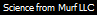 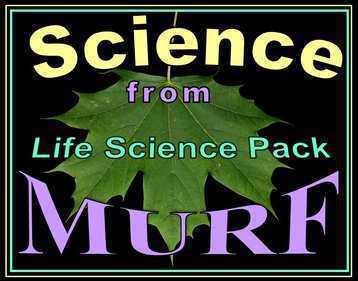 Life Science Curriculum Link
Individual Lessons on TpT
Infectious Diseases Unit
Infectious Diseases Unit Intro and Virus Lesson Bundle
Virus Lesson Review Game
Bacteria Lesson Bundle
Bacteria Review Game
Parasites Lesson Bundle
Immune System, HIV, AIDS, STD's Lesson Bundle
Infectious Diseases Unit Crossword Puzzle
Immune System, HIV, AIDS, STD's Review Game
Evolution and Natural Selection
Evolution and Natural Selection Lesson Bundle
Evolution and Natural Selection Review Game
Human Evolution Lesson Bundle
Life Origins and Human Evolution Quiz Game
Geologic Timescale, Earth System History Lesson Bundle
Earth Geologic History Quiz Game
Life Origins and Human Evolution Quiz Game Life Origins, Miller Urey Experiment Lesson Bundle
Ecological Succession Lesson Bundle
Ecological Succession Review Game
Botany Unit
Botany Unit Intro, Non-vascular Plants, Plate Evolution Lesson Bundle
Student Botany Projects, Grow Study Lesson Bundle
Botany Unit Review Game
Plants, Seeds, Seed Dispersal Lesson Bundle
Plants Review Game
Plants, Roots, Leaves, Lesson Bundle
Monocotyledons and Dicotyledons Lesson Bundle
Dendrochronology, Tree Ring Dating Lesson Bundle
Plant Hormones Lesson Bundle
Botany Unit Crossword Puzzle
Leaf Identification Lesson Bundle
Botany Unit Review Game
Plant Life Cycles, Flowers, Fruits Lesson Bundle
Plant Life Cycles, Flowers, Fruits Review Game
Taxonomy and Classification Unit
Taxonomy and Classification Lesson Bundle
Taxonomy and Classification Review Game
Bacteria Lesson Bundle
Bacteria Review Game
Kingdom Protista Lesson Bundle
Kingdom Animal Lesson Bundle
Animal Phylums Visual Quiz
Class Mammalia Lesson Bundle
Kingdom Animalia Review Game and Mammalia
Kingdom Fungi Lesson Bundle
Kingdom Fungi Review Game
Kingdom Plantae Lesson Bundle
Botany Unit Review Game
Name the Kingdom, Phylum, Class Visual Challenge
Taxonomy and Classification Crossword Puzzle
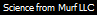 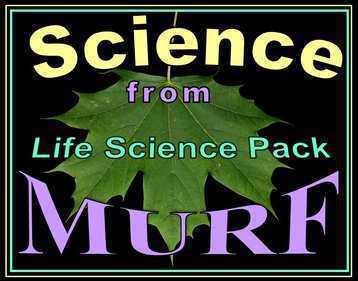 Life Science Curriculum Link
Individual Lessons on TpT
Ecology Feeding Levels Unit
Ecology Food Chain Lesson Bundle
Biomagnification, Bioaccumulation of Pollution, Food Chain Lesson Bundle
Ecology Feeding Levels, Pyramid of Biomass, Number Lesson Bundle
Animal Dentition Lesson Bundle
Ecology Feeding Levels Unit Review Game
Ecology Feeding Levels Unit Crossword
Food Chain Board Game
Ecology Abiotic Factors Unit
Ecology Non-living Factors, Light Lesson Bundle
Ecology, Non-living Factor Temperature Lesson Bundle
Photosynthesis and Respiration, Biogeochemical Cycles Lesson Bundle
Ecology Non-living Factors Quiz Game
Island Biogeography Lesson Bundle
Nitrogen Cycle Lesson Bundle
Phosphorus Cycle and Nutrient Pollution Lesson Bundle
Plant Succession, Fire Ecology, Lesson Bundle
Ecological Succession Quiz Game
Ecology Flash Cards
Ecology Interactions Unit
Ecology Levels of Organization Lesson Bundle
Animal Habitats Lesson Bundle
Food Webs, Predator and Prey Cycles Lesson Bundle
Biodiversity and Population Sampling Lesson Bundle
Animal Competition Lesson Bundle
Animal Camouflage and Mimicry Lesson Bundle
Ecology, Camouflage, Mimicry, Population Sampling Review Game
Symbiosis Lesson Bundle
Invasive Exotic Species Lesson Bundle
Ecology Interactions Part III, IV Review Game, Symbiosis, Exotic Species
Ecology Interactions Unit Crossword Puzzle
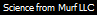 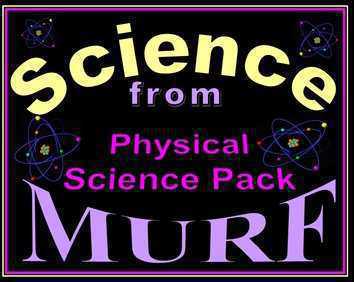 Physical Science Curriculum Link
Individual Lessons on TpT
Laws of Motion and Simple Machines Unit
Newton's Three Laws of Motion
Newton's Laws of Motion Review Game
Friction Lesson, Types of Friction
Kinetic and Potential Energy Lesson
Newton's Laws and Forces in Motion
Forces in Motion Review Game
Catapults and Trajectory Lesson
Simple Machines Lesson
Simple Machines Review Game
Laws of Motion and Simple Machines Unit Flashcards
Laws of Motion and Simple Machines Crossword Puzzle
Laws of Motion, Forces in Motion, Simple Machines Unit Preview, Homework, Notes
Science Skills Unit
Lab Safety Lesson Bundle
Microscopes and Magnification Lesson Bundle
Metric System / SI Lesson Bundle
Scientific Notation Lesson Bundle
Volume and Density Lesson Bundle
Scientific Method, Observation Skills Lesson Bundle
Science Skills Unit Flash Cards
Science Skills Unit Crossword Puzzle
Science Skills Unit Review Game
Science Skills Unit Preview, Homework Bundle, Notes
Matter, Energy, and the 
Environment Unit
States of Matter, Physical Change, Chemical Change
States of Matter, Physical Change, Chemical Change Review Game
Gas Laws Introductory Lesson Bundle
Gas Laws Review Game
Viscosity Lesson Bundle
Forms of Energy Lesson Bundle
Heat Transfer, Convection, Conduction, Radiation Lesson Bundle
Electromagnetic Spectrum Lesson Bundle
Forms of Energy, Particles, Waves, EM Spectrum Review Game
Electromagnetic Spectrum Visual Quiz
Electricity and Magnetism Lesson Bundle
Electricity and Magnetism Review Game
Matter and Energy Crossword Puzzle and Solution
Matter, Energy, and the Environment Unit Preview, Homework Bundle, Notes
Environment Unit Bundle
Environment Unit Bundle Review Game
Atoms and the Periodic Table of the Elements Unit
Atoms, Atomic Number, Atomic Mass, Isotopes Lesson Bundle
Inside the Atom Lesson Bundle
Atoms Review Game
Atomic Theory, Electrons, Orbitals, Molecules Lesson Bundle
Atoms, Atomic Theory, Electrons, Orbitals, Molecules Review Game
Atomic Bonding, Balancing Chemical Equations, Reactions, Lesson Bundle
Atoms and the Periodic Table Crossword Puzzle and Solution
Atoms and Periodic Table Unit Preview, Homework Bundle, Unit Notes
Periodic Table of the Elements Unit Lesson Bundle
Periodic Table of the Elements Review Game
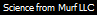 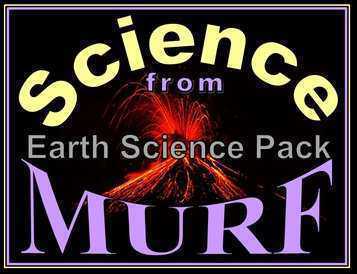 Earth Science Curriculum Link
Individual Lessons on TpT
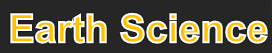 Geology Topics Unit
Plate Tectonics, Continental Drift, Earth's Core, 
Plate Boundaries Lesson Bundle
Dynamic Earth Review Game
Plate Boundaries Visual Quiz
Volcanoes Lesson Bundle
Types of Volcanoes
Volcanoes Review Game
Earthquakes Lesson Bundle
Earthquakes Review Game
Rock Deformation, Compression, Tension, Shearing
Minerals Lesson Bundle
Minerals Review Game
Rock or Mineral PowerPoint Quiz
Rocks and Minerals Lesson Bundle
Rocks and Minerals Flash Cards
Types of Rocks Visual Quiz
Rocks and the Rock Cycle Lesson Bundle
Rocks and Rock Cycle Review Game
Geologic Timescale, Earth System History Lesson Bundle
Earth Geologic History Quiz Game
Geology Unit Crossword Puzzle
Geology Unit Preview, Bundled Homework, Unit Notes
Astronomy Topics Unit
Solar System and Sun Lesson Bundle
Sun Lesson Bundle
Solar System and Sun Review Game
Solar and Lunar Eclipse Lesson Bundle
Inner Planets Lesson Bundle
Inner Planets Review Game
Moon, Phases of the Moon, Tides, Seasons, Lesson Bundle
Rocketry Lesson Bundle
Asteroid Belt, Meteors, Torino Scale Lesson Bundle
Asteroid Belt and Rocketry Review Game
Mission to the Moon, Apollo Lesson
Outer Planets Lesson Bundle
Outer Planets Review Game
Beyond the Solar System Lesson Bundle
Beyond the Solar System, Galaxies, Black Holes, Constellations Review Game
Galaxy Lesson, Hubble Exploration
Astronomy Unit Crossword Puzzle
Astronomy Unit in Spanish
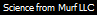 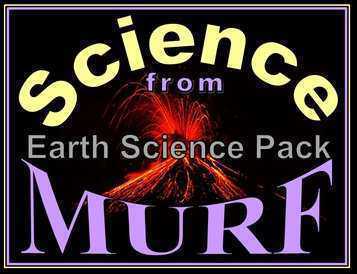 Earth Science Curriculum Link
Individual Lessons on TpT
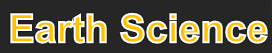 Weathering, Soil Science, Soil Conservation, Ice Ages, Glaciers Unit
Mechanical and Chemical Weathering Lesson Bundle
Mechanical and Chemical Weathering Review Game
Soil Science Lesson Bundle
Erosion, Soil Conservation Lesson Bundle
Soil Science, Erosion, Soil Conservation Review Game
Weathering, Soil Science Unit Flash Cards
Weathering and Soil Science Crossword Puzzle
Ice Ages and Glaciers Lesson Bundle
Ice Ages and Glaciers Review Game
Ice Ages and Glaciers Crossword Puzzle
Ice Ages, Glaciers Unit Flash Cards
Weathering, Soil Science, Soil Conservation, Ice Ages, Glaciers Unit Preview
Weather and Climate Unit
Atmosphere Lesson Bundle
Ozone Layer, Air Pollution, Skin Cancer
Atmosphere, Layers of the Atmosphere, Pollution Quiz Game
Air Pressure and Winds Lesson Bundle
Severe Weather Lesson Bundle, Hurricanes, Tornado, Blizzards
Seasons Lesson Bundle, Axial Tilt
Weather, Wind, Seasons, Quiz Game
Winds, Global Winds, Wind Chill Lesson Bundle
Oceans and Weather, Water Cycle, Clouds Lesson Bundle
Water Cycle and Clouds Lesson Bundle
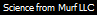 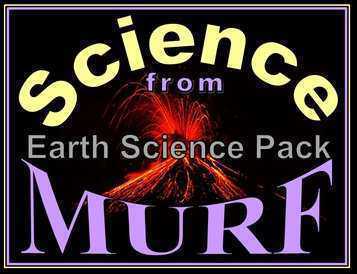 Earth Science Curriculum Link
Individual Lessons on TpT
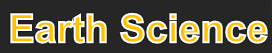 Rivers, Lakes, and 
Water Quality Unit
Rivers and Watershed Lesson Bundle
Flooding Lesson Bundle
Benthic Macroinvertebrate Lesson Bundle
Lake Turnover Lesson Bundle
Salmon Lesson Bundle
Fish Lesson, Fashion a Fish, Lesson Bundle
Rivers, Lakes, and Water Quality Unit Review Game
Rivers, Lakes, and Water Quality Crossword Puzzle  
Rivers, Lakes, and Water Quality Unit Preview, Homework Bundle, Unit Notes
Water Molecule Unit
Water Use, Water on Earth, Water Conservation Lesson Bundle
Groundwater, Groundwater Pollution Lesson Bundle
Properties of Water Lesson Bundle
Water Cycle Lesson Bundle
Water Unit Review Game
Water Unit Preview, Homework Package, Unit Notes, more
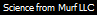 Individual units within the curriculum
= Easier 		          = More Difficult                             = Most Difficult
(5th – 7th grade) 	     (6th – 8th grade)                               (8th – 10th grade)
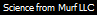 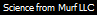 Curriculum Tour Link
Thank you for your time and interest.  The curriculum link above will allow to see previews of the curriculum, bundled homework packages, review games, unit notes, the welcome guide, and much more. Thank you for your interest and feel free to contact me with any questions you may have.  Best wishes.  


Sincerely,
Ryan Murphy M.Ed
ryemurf@gmail.com
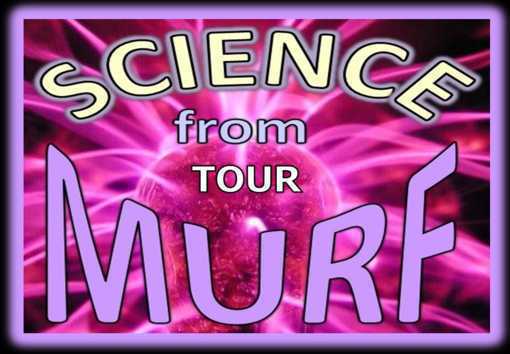 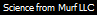 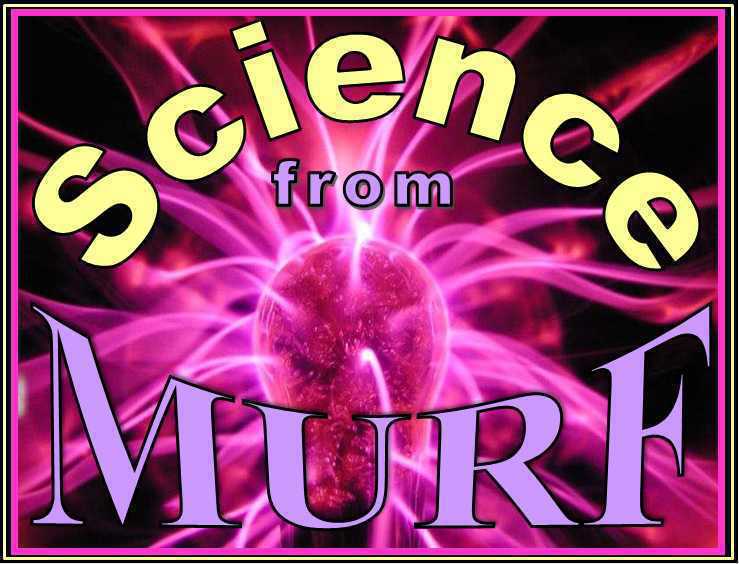 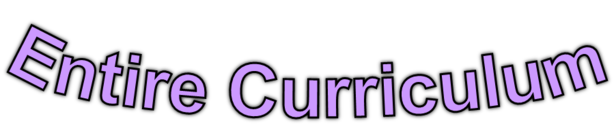 Entire Science Curriculum Link
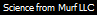